CHALLENGES & OPPORTUNITIES 
FOR CYBERSECURITY SERVICE PROVIDER IN VIETNAM
IT Security Delegation
CyberSecurity landscape 2018 & early 2019
Market
Law and Regulation
Opportunities
Challenges
Approach method of NetNam
TABLE OF CONTENT
DATA BREACH
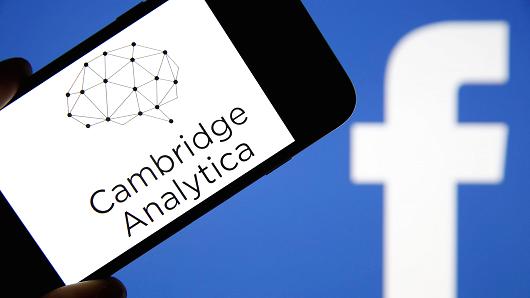 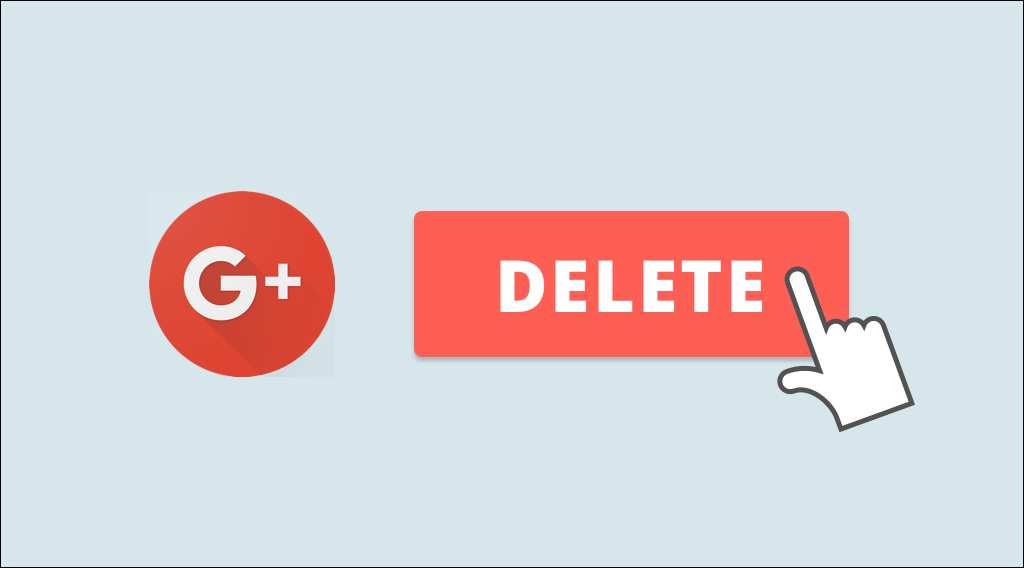 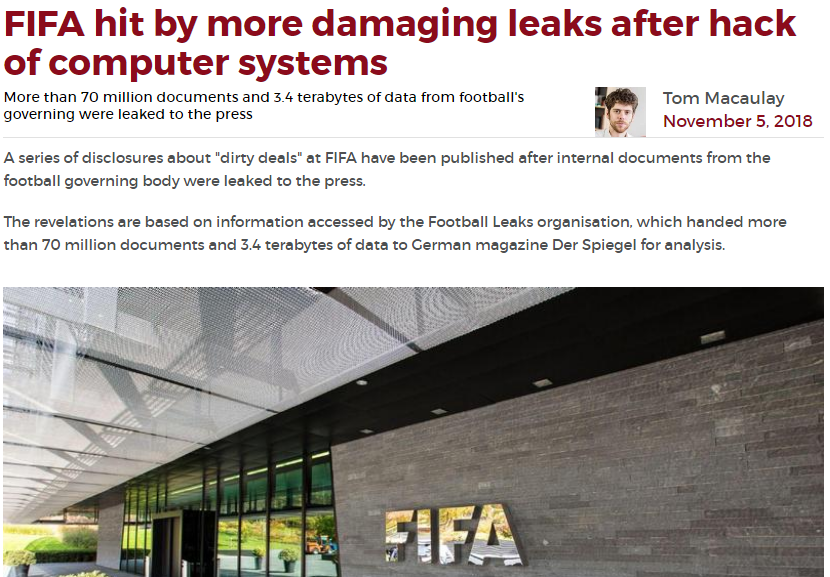 Source: SecurityBox
LANDSCAPE
[Speaker Notes: 1. Rò rỉ dữ liệu - Bê bối dữ liệu Cambridge Analytica của Facebook: Thông tin tài khoản của 87 triệu người dùng Facebook được sử dụng nhằm tác động đến kết quả bầu cử tổng thống là tâm điểm của mọi bản tin an toàn thông tin. CEO của Facebook, Mark Zuckerberg đã phải điều trần trước Thượng viện – Hạ viện Mỹ và nghị viện Châu Âu.
2. Google+ đóng cửa: Vụ việc lộ lọt dữ liệu của 500.000 người dùng Google+ bị công bố. Google buộc phải đóng cửa vĩnh viễn mạng xã hội này
3. FIFA lộ 70 triệu tài liệu và 3,4 terabyte dữ liệu: Số tài liệu này được công bố bởi Football Leaks và chứa nhiều thông tin về các hành vi tham nhũng trong bóng đá. Lượng dữ liệu rò rỉ này đã vượt mặt vụ Tài liệu Panama, vốn được coi là vụ lộ lọt dữ liệu lớn nhất thế giới.]
DATA BREACH
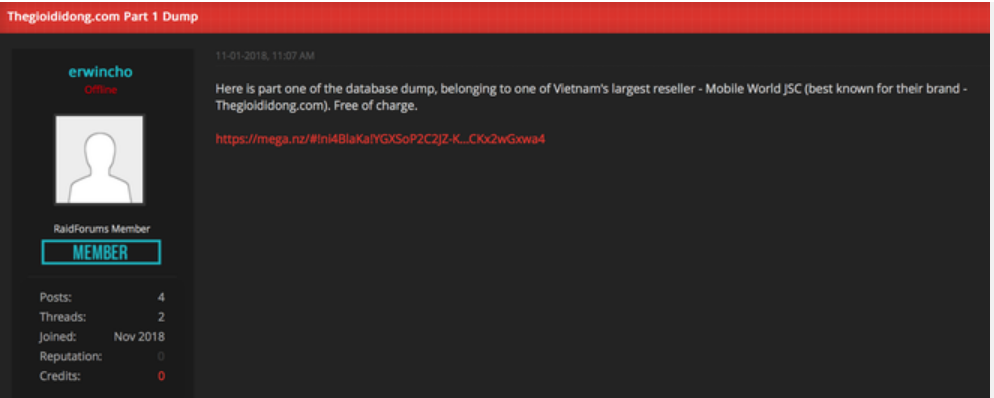 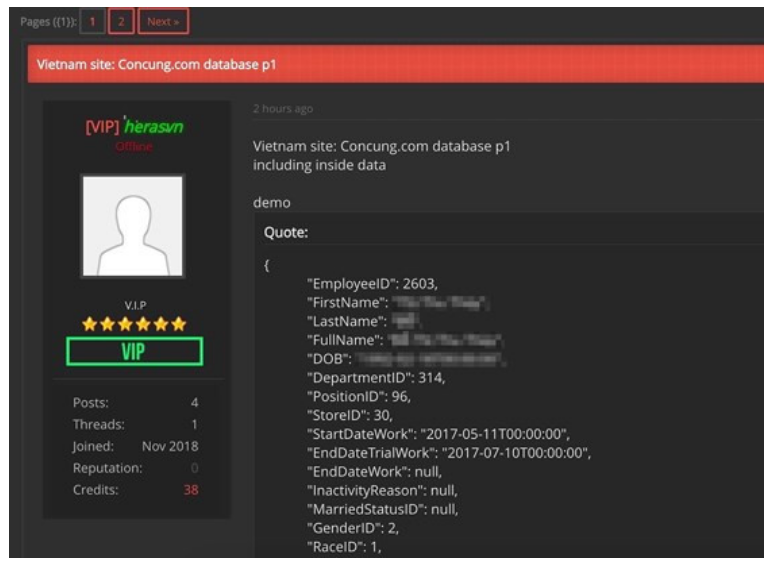 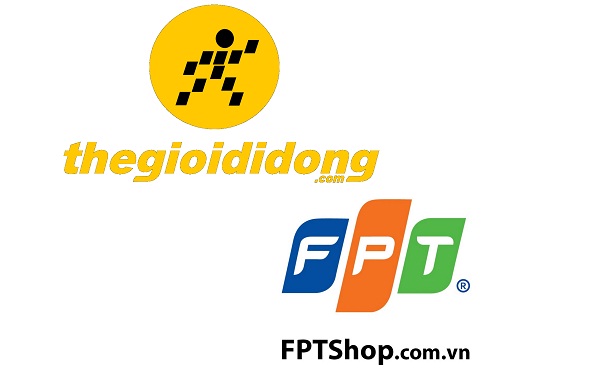 Source: CyRadar
LANDSCAPE
[Speaker Notes: Rò rỉ dữ liệu – Tin đồn, nghi vấn rò rỉ dữ liệu của Thế giới di động, FPTShop]
MALWARE & APT ATTACK
Mobile malware on the rise 54%
Coin mining growth up to 8500%
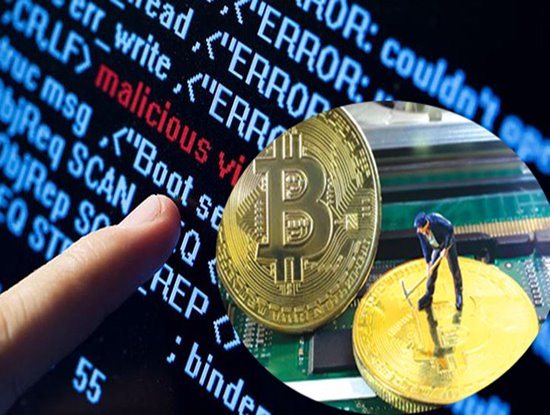 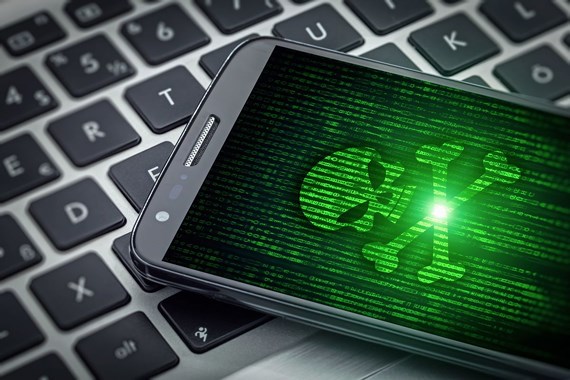 Source: Norton
LANDSCAPE
[Speaker Notes: Nguồn: https://us.norton.com/internetsecurity-emerging-threats-10-facts-about-todays-cybersecurity-landscape-that-you-should-know.html]
MALWARE & APT ATTACK
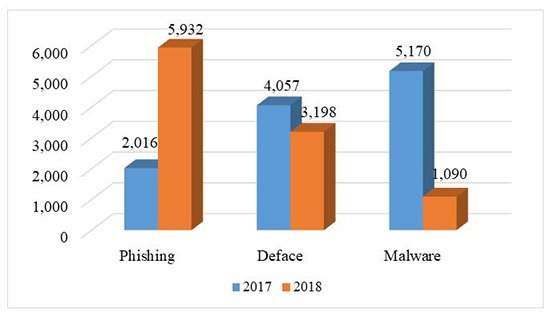 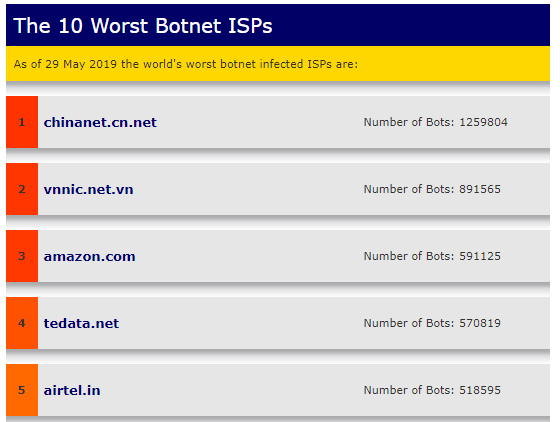 Source: Spamhaus & ICTNews
LANDSCAPE
[Speaker Notes: Việt Nam đứng thứ 2 trong bảng xếp hạng có địa chỉ IP nhiễm botnet
Thống kê từ Bộ TT& TT, tổng số các cuộc tấn công ATTT mạng năm 2018 tại Việt Nam có chiều hướng tăng nhưng để lại hậu quả, sự cố thấp hơn, bằng chủ yếu các phương thức: lừa đảo, có chủ đích & tấn công website 
Source: https://www.spamhaus.org/statistics/botnet-isp/; 
https://ictnews.vn/cntt/bao-mat/an-ninh-mang-2018-day-song-voi-ro-ri-du-lieu-nguoi-dung-tan-cong-apt-177221.ict]
SIZE
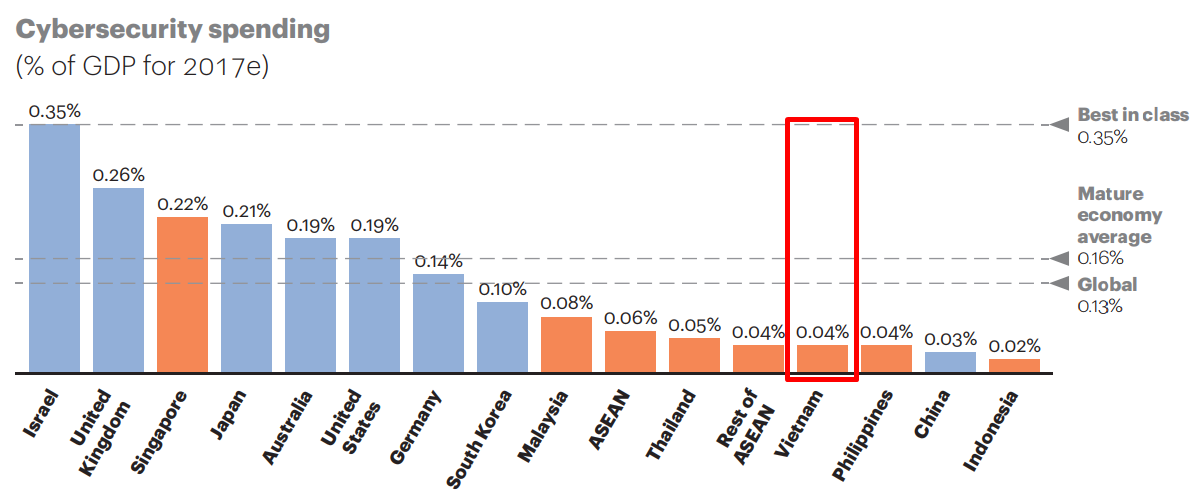 Source: Gartner; A.T.Kearney
MARKET
SIZE
~ $ 100 mil
Consumers
$ 75 mil
Corporate customers
Source: Viettel
MARKET
SHARE
80%
Foreigner CyberSecurity products/solutions
20%
Local CyberSecurity products/solutions
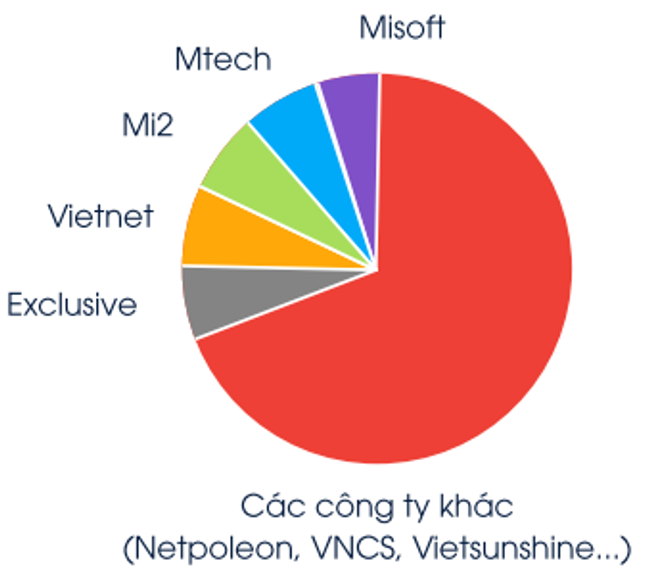 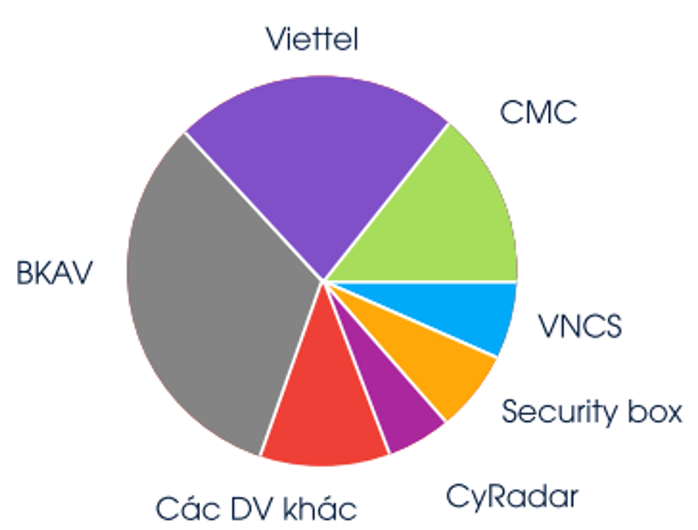 Only 5%
Services
Source: Viettel
MARKET
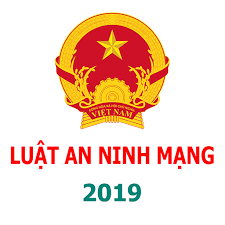 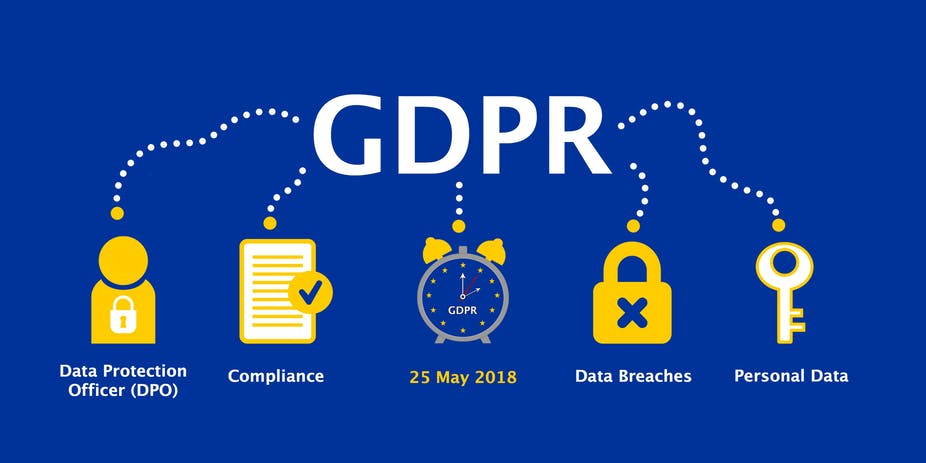 LAW & REGULATION
[Speaker Notes: 1. Luật ATTT mạng Bộ TT&TT
2. Nghị định 85/2016/NĐ-CP (7/2016) - Về bảo đảm an toàn hệ thống thông tin theo cấp độ
3. Thông tư 03/2017/TT-BTTTT (7/2017) - Về bảo đảm an toàn hệ thống thông tin theo cấp độ
4. Thông tư 31/2017/TT-BTTT (12/2017) – Về quy định hoạt động giám sát ATTT
5. Tiêu chuẩn Việt Nam TCVN 11930:2017 (8/2017) – Yêu cầu cơ bản về ATTT hệ thống theo cấp độ]
High demand & spending trend on cybersecurity services
Legality: Cybersecurity business license (MIC)
Supporting from government
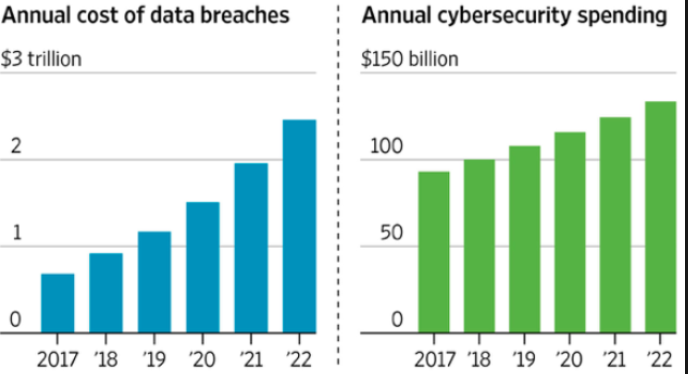 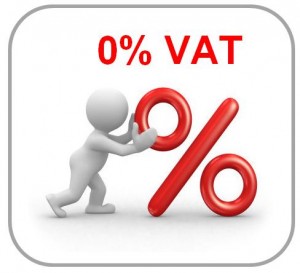 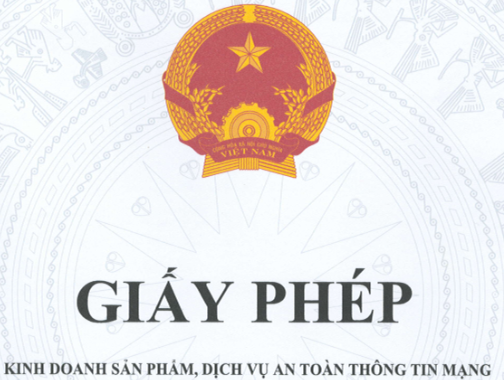 Source: Juniper research
OPPORTUNITIES
Legality: 
New cybersecurity law (by Ministry of Public Security)
GDPR
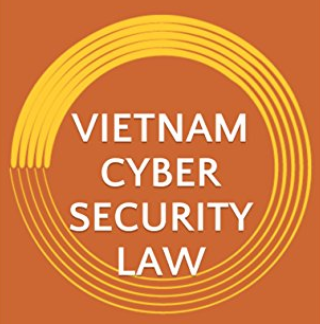 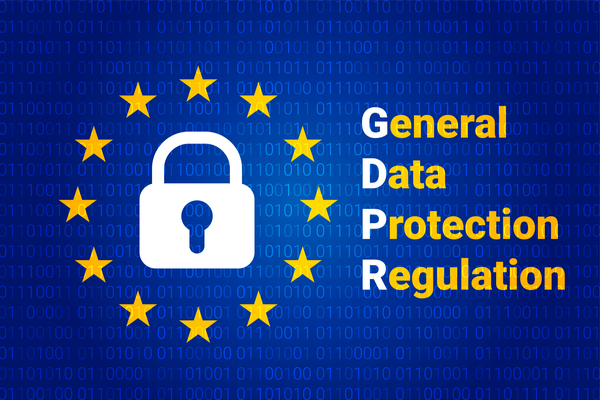 CHALLENGES
Market: Low market share in cybersecurity services
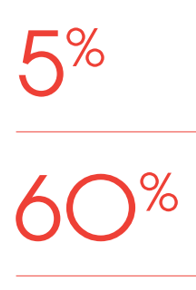 Cybersecurity service market share in Vietnam
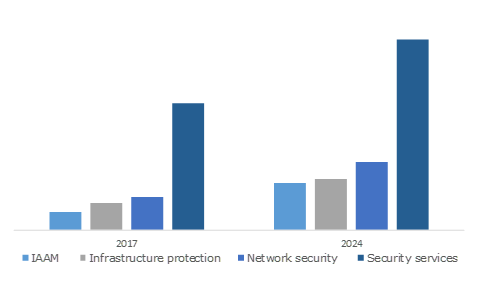 Average global
CHALLENGES
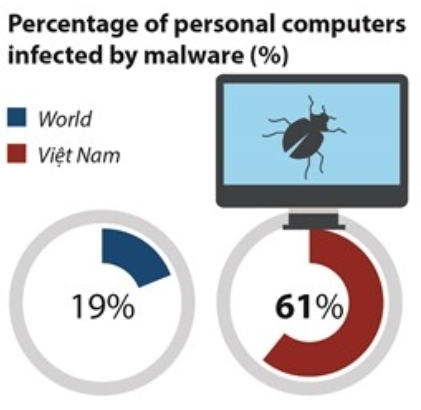 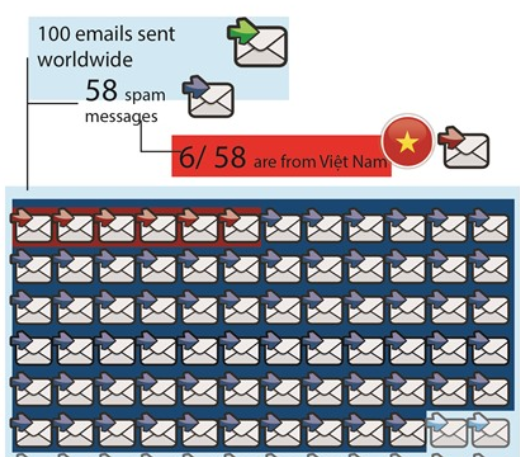 Awareness: Low
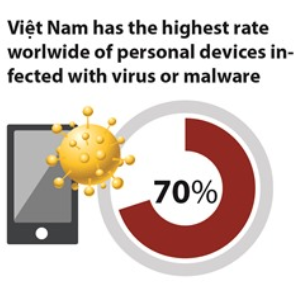 Source: VNA
CHALLENGES
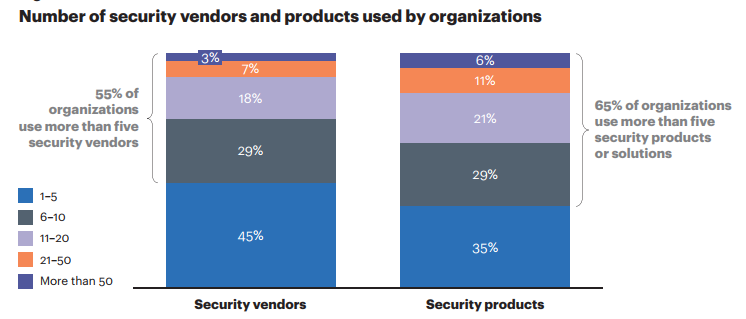 Customer: Prefer buy products/solutions (with multi vendors) indeed of services
Source: Cisco
CHALLENGES
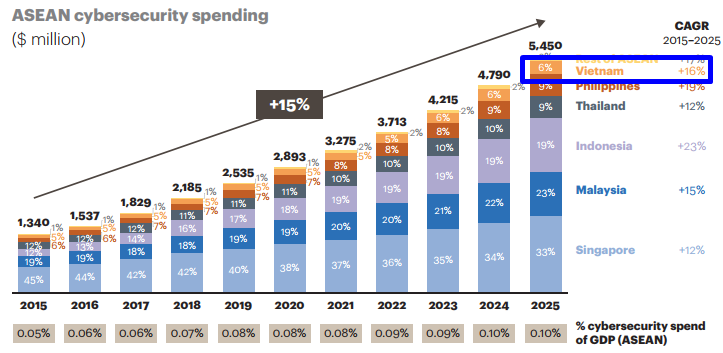 Spending: Low (although still growth)
Source: Gartner; A.T.Kearney
CHALLENGES
Have all related cybersecurity licenses
Safer Internet services
Cyber defenses – Keep business continuous
APPROACH METHOD OF NETNAM
Focus on cyber defense services, monitor security threats to predict & protect currently client
Build up & keep networking with: i. Vendors/Partners; ii. Experts; iii. Governance organization to give client adaptive cybersecurity options
Welcome & ready to invest in cooperation, integrating with valuable cybersecurity companies
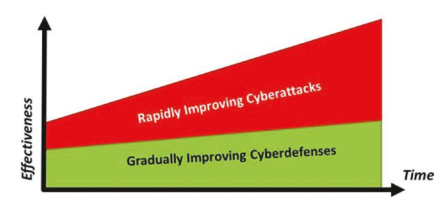 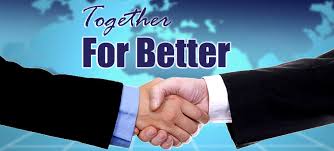 APPROACH METHOD OF NETNAM
THANK YOU